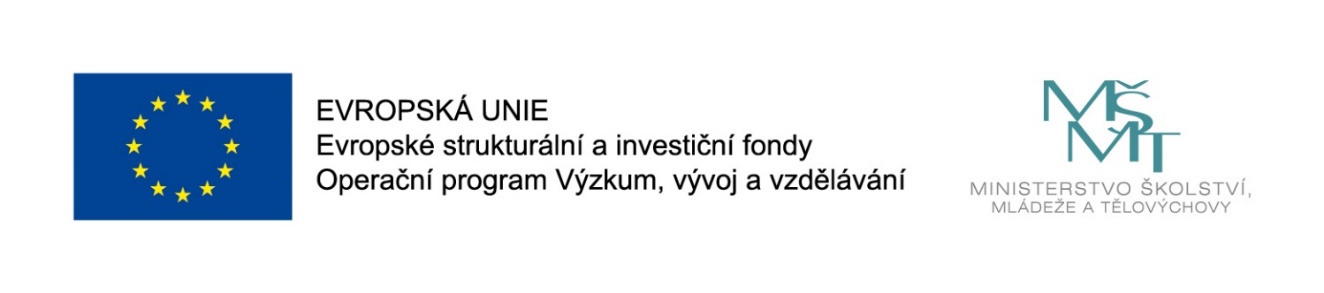 Základní ošetřovatelské postupy
CZ.02.2.69/0.0/0.0/16_015/0002400
ROZVOJ VZDĚLÁVÁNÍ NA SLEZSKÉ UNIVERZITĚ V OPAVĚ
Odběr stolice kultivačně, na parazitologické vyšetření a průkaznost Helicobactera pylori
Petra Šimánková
Druhy vyšetření stolice
Vyšetření stolice poskytuje informace o trávení, resorpci a dalších biochemických procesech v trávícím traktu v četně krvácení do GIT. 

Stolice se laboratorně vyšetřuje na
Parazitologické vyšetření (roupy)
Mikroskopické vyšetření (vyš. stolice na zbytky, tuky)
Bakteriologické vyšetření (helicobacter pylori, salmonela)
Kvalitativní vyšetření stolice - okultní krvácení 

Příprava mobilního pacienta – informace o důvodu odběru stolice, případně omezení stran laxantiva, střevní absorbensia (carbo medicinalis)
Imobilní nemocný -  odběr plně koordinuje sestra
Fyzikální vyšetření stolice
Sestra hodnotí 
Množství – při insuficienci pankreatu – nezvykle objemná stolice
Tvar – zpomalená resorpce – stolice může mít různý tvar např. stužkovitá, bobkovitá. Normální stolice – formovaná  
Konzistence – vodnatá, řidší, kašovitá, průjmová, stříkaná, tuhá, mazlavá   
Barva, příměsí – např. acholická – při poruše tvorby žluče, meléna – dehtová stolice při krvácení z horního úseku GIT, enteroragie – čerstvá krev ve stolici 
Zápach – hnilobný, kyselý – např. při rotavirovém onemocnění
Helicobacter pylori
Patogenní bakterie, napadá žaludeční i duodenální sliznici
Hojně rozšířená infekce způsobuje trávící obtíže
Test v průkazu bakterie ve stolici je stále využíván především v ambulantní péči u dětí, užívá se jako pomocný test nebo také ke zhodnocení efektivity léčby 
Neinvazivní metoda první volby při podezření na pozitivitu
Dechový test, biopsie žaludeční sliznice –při FGS (fibrogastroskopie) vizuálně ihned hodnotitelné
Pomůcky k odběru stolice např.na průkaznost Helicobacter pylori
Pomůcky
Podložní mísa, inkontinenční pomůcka – imobilní pacient
Nočník, toaleta (podle druhu WC) – u mobilního pacienta, dítěte
Sterilní kontejnery na odběr stolice s lopatkou červené, bílé nebo modré barvy – označená štítkem s popisem jména, datum, ročník narození
Kontejnerky na stolice, sklíčko
Pomůcky k odběru stolice např.na průkaznost Helicobacter pylori
Ochranné rukavice
Buničitá vata, emitní miska
Dezinfekce na ruce 
Dokumentace nemocného, žádanka pro vyšetření
Vlastní postup odběru stolice na vyšetření
Příprava nemocného, informace pacientovi – imobilní pacient – odběr je plně v rukou sestry
Rukavice na jedno použití
Pomůcky k odběru – nádobky s lopatkou určené pro odběr stolice (případně dřevěná lopatka)
Po defekaci pacienta do mísy, (nočníku) ev. do inkontinenční pomůcky, odebere sestra lopatkou množství stolice velikosti oříšku (ze středu a dvou konců) min. 1 ml do příslušné nádoby a tu ihned uzavře.
Vlastní postup odběru stolice na vyšetření
Popis vzorku
Očista, úprava pacienta
Úklid pomůcek, dezinfekce rukou, vyvětrání prostoru, záznam do dokumentace o odběru
Odeslání označeného  vzorku do laboratoře, nebo na přechodnou dobu max. 24 hodin do lednice (v ochranném obalu)
Odběr stolice na parazity + stěr
Je-li naordinován současně odběr na parazity, je nutný mimo odběru stolice také perianální otisk na sklíčko
Společně s odebranou stolicí vše odeslat na vyšetření do laboratoře
Vzorek stolice lze ponechat v lednici. A následující den ráno provést otisk 
(v ambulancích je nutné rodiče dítěte dobře poučit o postupu)
Stolice na parazity
Perianální otisk na parazity – roup, škrkavka
Při podezření na roupy – použití sklíčka s lepící páskou – ráno před vstávání v teplém prostředí peřiny, perianální výskyt vajíček, larev
Poloha na boku, odtažení  hýždí a opatrně vložíme odlepené sklíčko k řitnímu otvoru a stlačíme hýždě k sobě, odtáhneme hýždě a pomalu vysuneme sklíčko
Stolice na parazity
Opět zalepíme lepivou plošku – uchycení vzorku
Označený vzorek a spolu s odběrem kousku (oříšku) stolice odeslat do laboratoře
Stolice na kultivaci
K mikrobiologickému, kultivačnímu vyšetření se získává  vzorek stolice výtěrem z konečníku 
Štětička na tyčince (určena k tomuto vyšetření) se zavede šetrně šroubovitým pohybem tak daleko, až se zaváděná část zbarví stolicí a štětička se zasune zpět do zkumavky a uzavře – ASEPTICKÝ POSTUP!
Zkumavky jsou s nebo bez kultivační půdy – pozor na uchovávání vzorku! S živnou půdou můžeme na 24 hodin uchovávat v pokojové teplotě než odešleme do laboratoře (pohotovosti). Bez živné půdy – transport do laboratoře po odběru co nejdříve
Výtěr stolice na kultivaci
Při průjmech, podezření na bakteriální či mykologické onemocnění (salmonelóza..) – 3x po sobě nový odběr (poučit pacienta, dítě) 
Chránit soukromí s ohledem na stud nemocného, v případě lucidního pacienta zvážit samostatný odběr  po důkladné edukaci sestrou (adolescenti..)